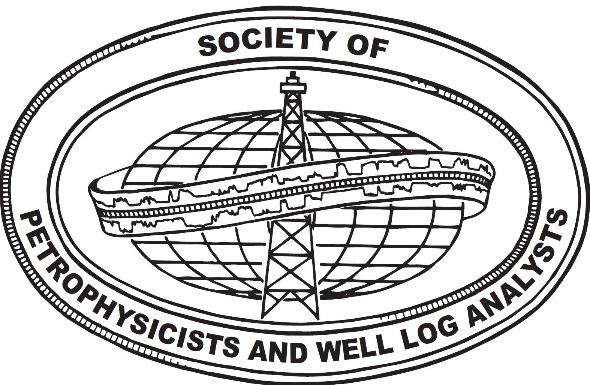 Query Chapter and SIG members
By: Zhipeng “Z” Liu
VP-Infotech@spwla.org
Member Directory
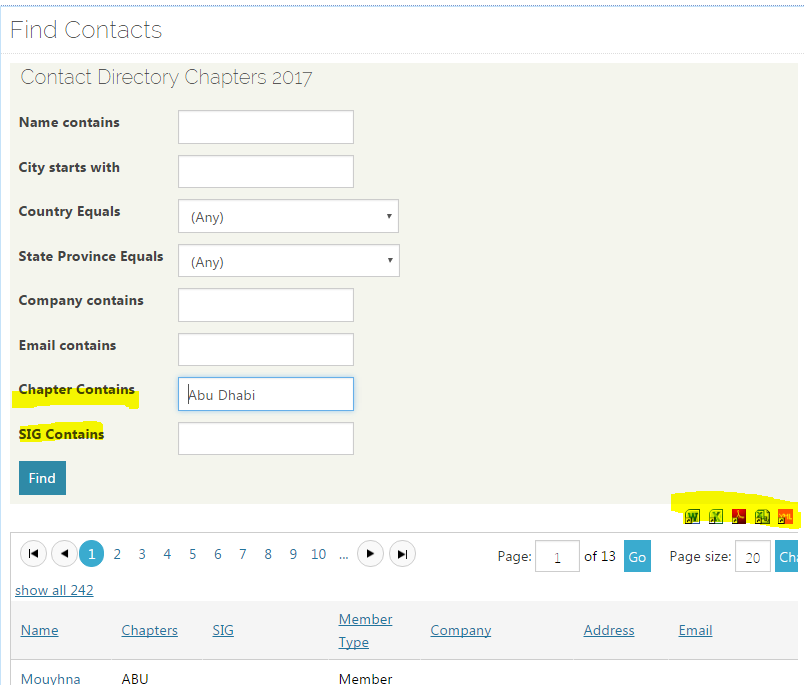 http://www.spwla.org/SPWLA/Membership/Directory/Find/SPWLA/Contact_Management/Directory.aspx
Query and save member list
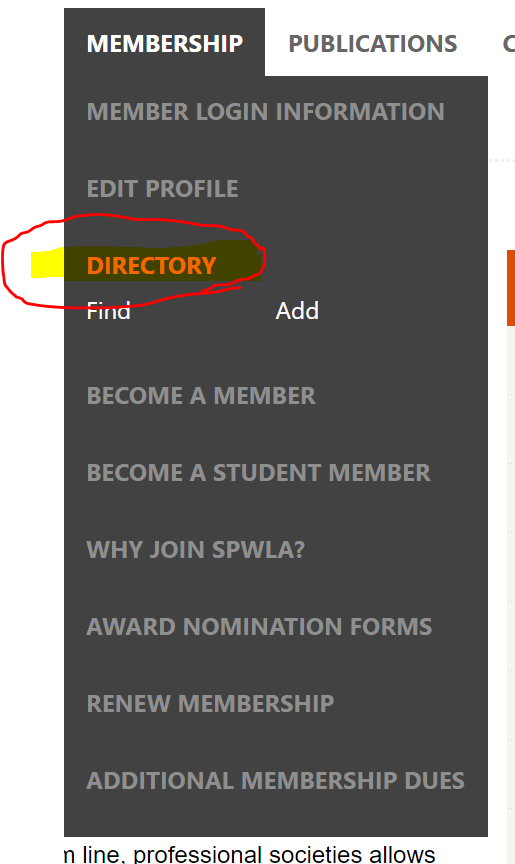 Managing Chapter and SIG Affiliation in Member Profile. Click the pen icon.
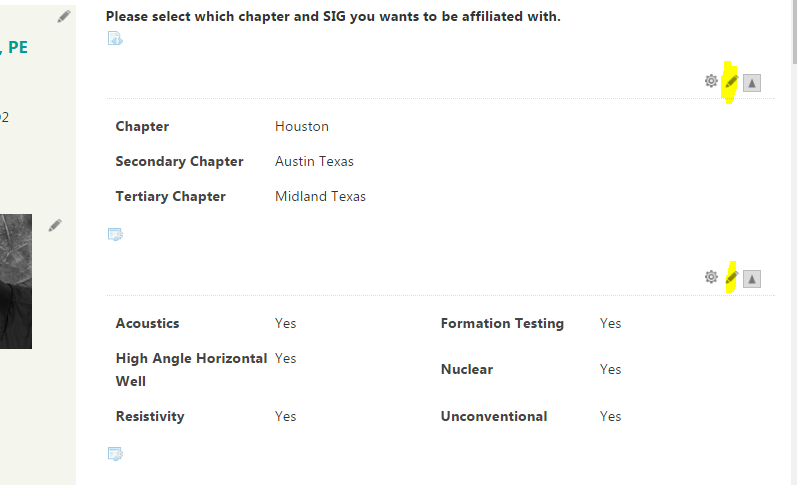